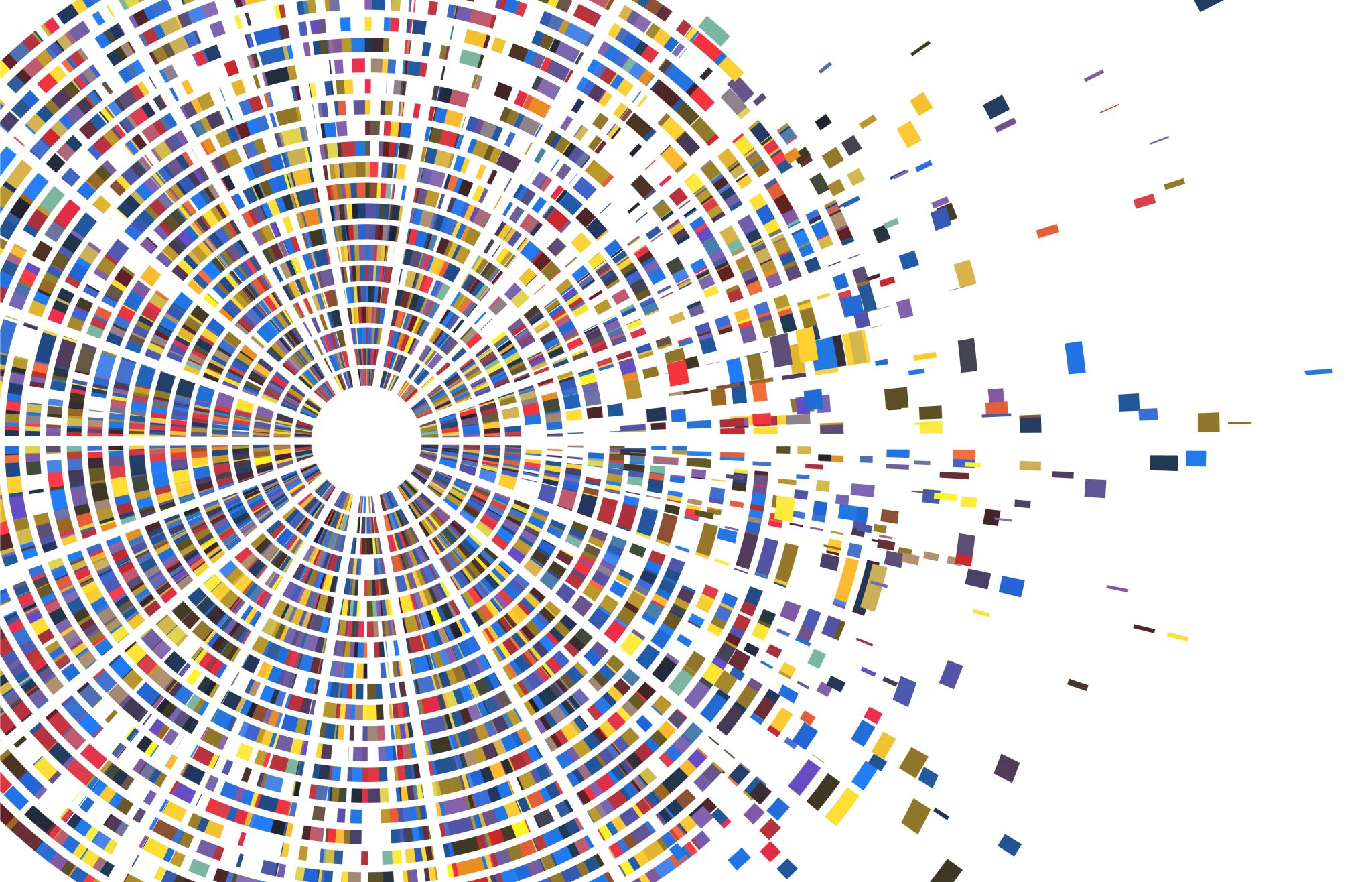 Vítajte na voliteľnom predmeteCvičná firma
Za kolísku cvičných firiem môžeme považovať rakúske a nemecké stredné odborné školstvo. Moderné dejiny vyučovania predmetu cvičná firma  majú v štátoch s vyspelou trhovou ekonomikou štyridsaťročnú tradíciu. V súčasnosti ich pôsobí v rámci siete EUROPEN-PEN International – svetového združenia cvičných firiem, približne 3,5 tisíc v 42 štátoch sveta.
Krátky pohľad do histórie
V Nemecku pracuje okolo 470 cvičných firiem
Nemecký, tzv. rekvalifikačný model, je koncipovaný ako viacmesačný  kurz najmä pre cieľovú skupinu nezamestnaných. Jeho účastníci ho navštevujú každý deň 6 až 8 hodín, takže nevypadnú zo štandardného pracovného rytmu a zároveň majú dostatočný časový priestor na rutinné osvojenie si nových pracovných činností a návykov. Účastníci kurzov sú zároveň aj finančne motivovaní, pretože za túto prácu na sebe poberajú počas celého trvania kurzu vyššiu finančnú podporu ako je štandardná podpora v nezamestnanosti.
V Rakúsku pracuje okolo 860 cvičných firiem
V rámci rakúskeho, tzv. školského modelu, je cvičná firma zaradená do učebných plánov ako povinný  odborný predmet. Vyučuje sa na stredných školách vo vyšších ročníkoch, spravidla 5 hodín týždenne, najčastejšie ako päťhodinový blok, ktorý umožňuje simulovať pol pracovného dňa. Motiváciou pre žiakov je najmä spôsob vyučovania, ktorý nemá klasický frontálny charakter.
Trh cvičných firiem
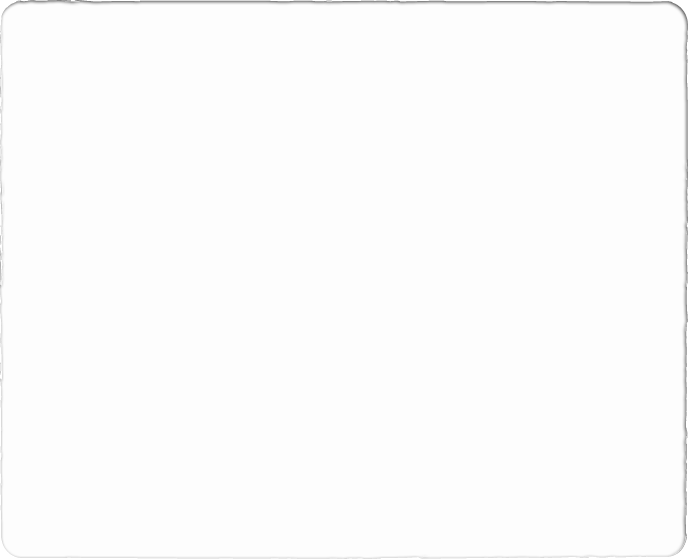 Na týchto trhoch cvičná firma nakupuje a predáva statky a služby a získava celý rad obchodných, marketingových a finančných informácií, ktoré potom môže využívať vo svojej činnosti. Zároveň si cvičná firma overuje svoju konkurencie-schopnosť. Prostredníctvom obchodných vzťahov získate nie len nové poznatky a zručnosti, ale aj nových obchodných partnerov v cvičných firmách v Slovenskej republike i v zahraničí.
Slovenské centrum cvičných firiemzabezpečuje
Činnosť štátnej správy:
Obchodný súd
Živnostenský úrad
Daňový úrad
Sociálna poisťovňa
Zdravotná poisťovňa
Úrad práce – správca príspevkov na poistenie v nezamestnanosti a príspevku garančného fondu a Centrobanky pri SCCF
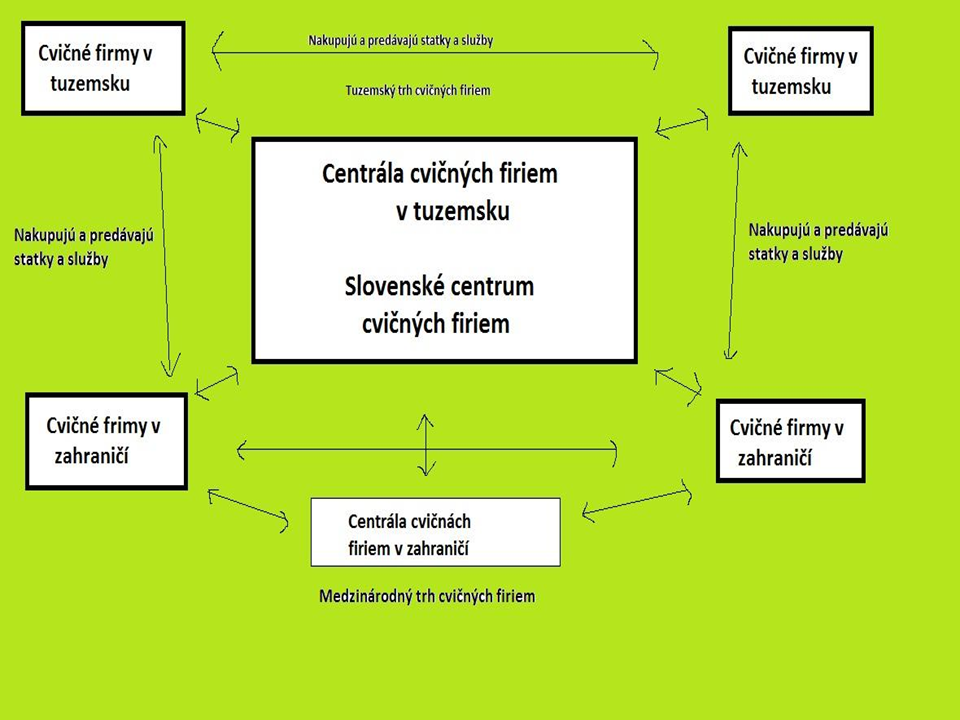 Začínamev treťom ročníku
Zoznámite sa s podstatou cvičnej firmy
A počas tohto roku prejdete do štvrtého ročníka
Vo štvrtom ročníku
Právne záležitosti týkajúce sa firmy 
Personalistiku
Marketing
Účtovníctvo
Komunikáciu s úradmi
Komunikáciu s obchodnými partnermi doma aj v zahraničí
Elektronické obchodovanie
Počas práce v cvičnej firme si vyskúšate
Zúčastníte sa
Vianočných trhov
Veľtrhov cvičných firiem
v Šali
v Žiari nad Hronom
v Bratislave
v Nitre na Agrokomplexe
 ako pozorovatelia alebo ako vystavovatelia
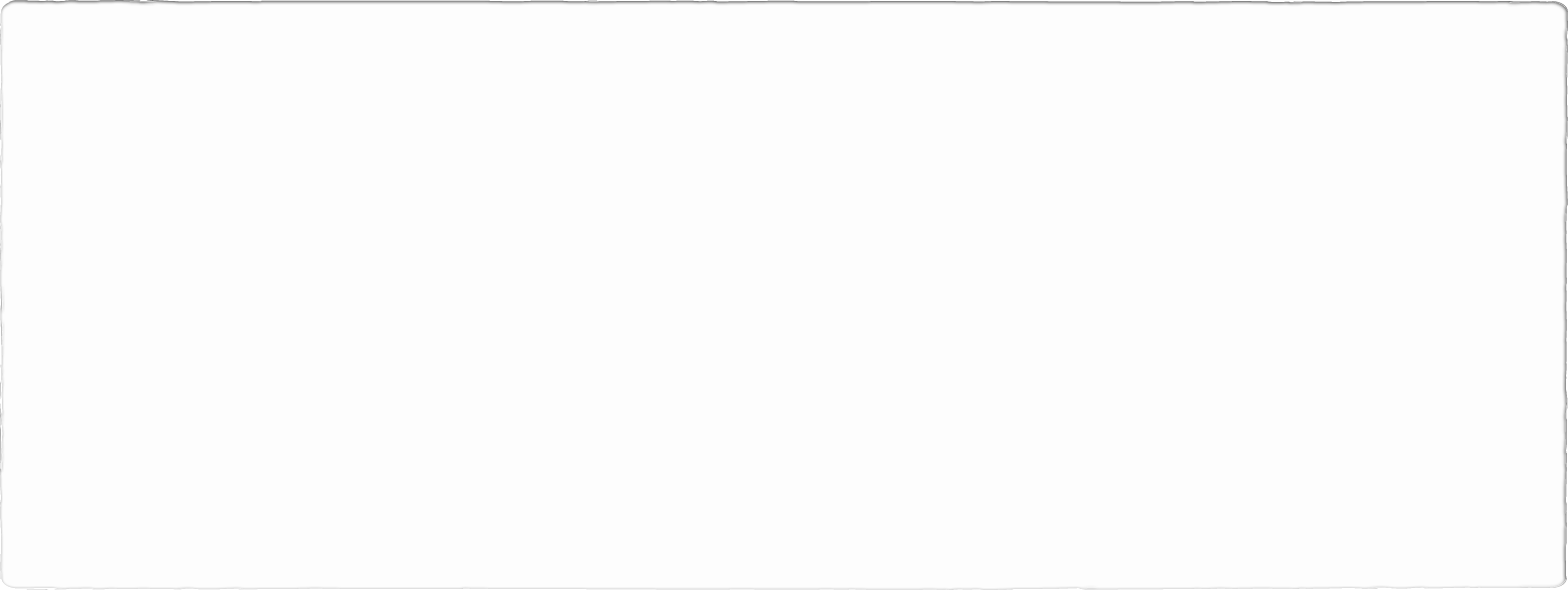 Trh cvičných firiem
Cvičná firma
TEŠÍME SA NA VÁS
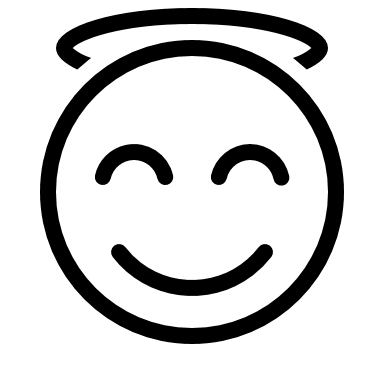